Florine Hénault
Sommaire :
Qui suis-je ?
	1) Points forts et points faibles
	2) Hobbies
	3) Projets ou rêves

Où vais-je ?
	1) Bilan du premier trimestre
	2) Objectifs pour le second trimestre
	3) Filière choisie en classe de 1ère
	4) Bilan du stage en entreprise de 3ème
1) Points forts et points faibles
Points faibles :
	- Anarchique
	- Tête en l’air
	- Perfectionniste
Points forts :
	- Curieuse
	- Sociable
	- Endurante
	- Personne de confiance- Observatrice
	- Audacieuse
2) Hobbies
Danse sur glace
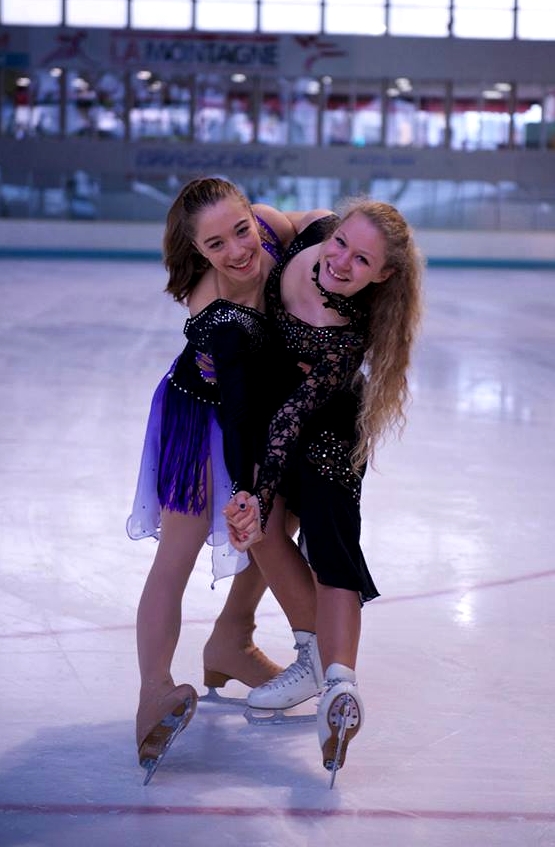 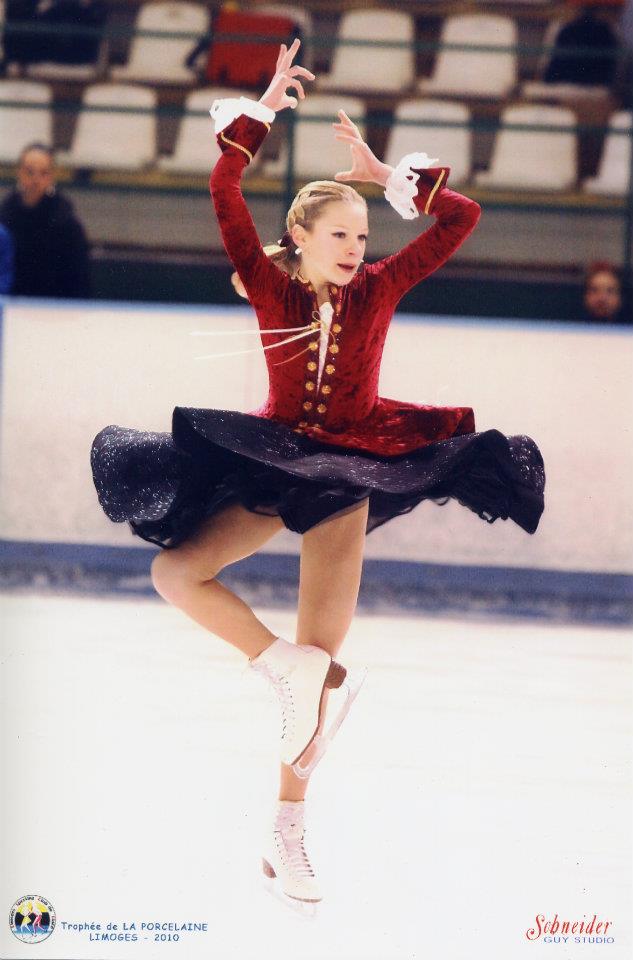 Ma 1ère compétition en 2009
Photo récente
Danse
Mon groupe de jeunes adultes et adultes
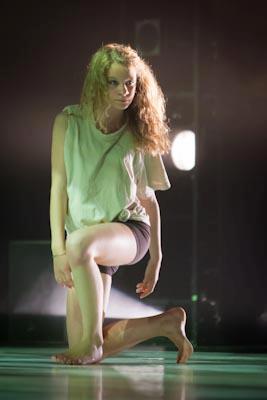 3) Projets ou rêves
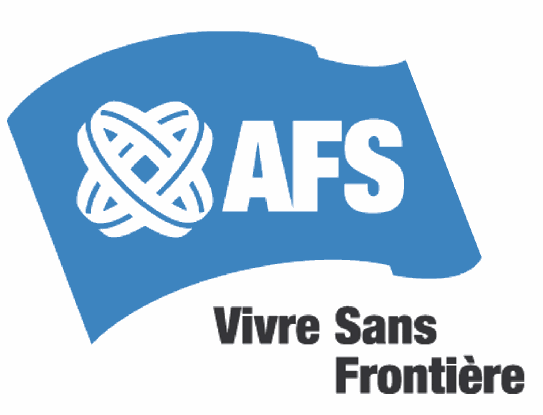 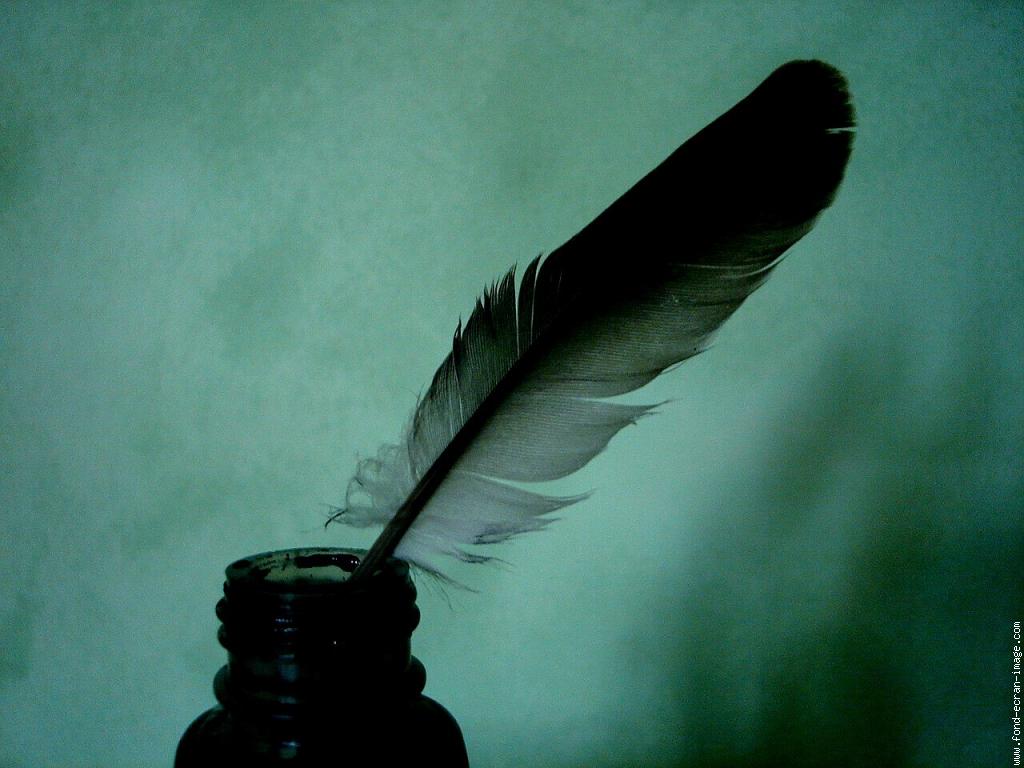 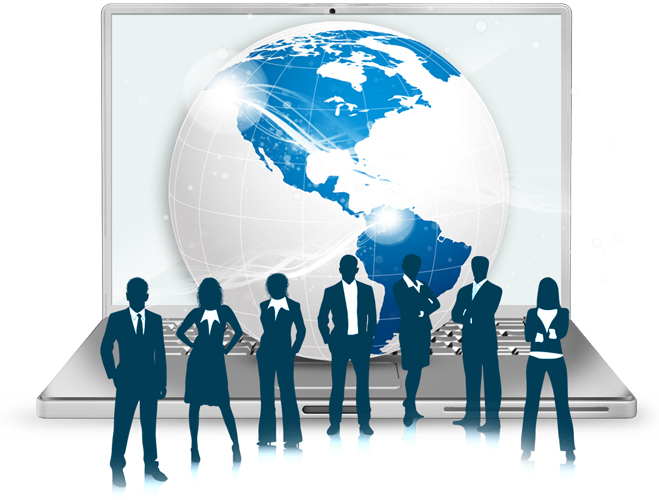 1) Bilan du premier trimestre
1ère trimestre effectué à Blaise Pascal

Points négatifs :
Mauvaises conditions de travail
Résultats insuffisants

Point positif :
Introspection
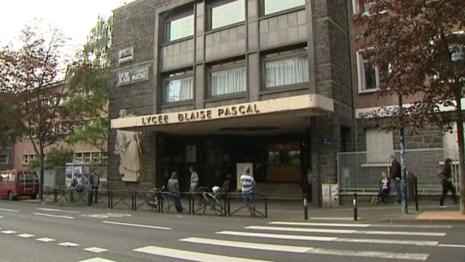 2) Objectifs pour le 2ème trimestre
Obtenir de bons résultats
Progresser dans les matières scientifiques
Approfondir mes connaissances dans le matières littéraires
Me contraindre à lire et à écouter de l’anglais régulièrement
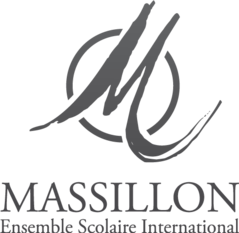 3) Filière choisie en classe de 1ère
Ce que mon esprit veut :
Ce que mon cœur veut :
L
ES
S
L
S
ES
-
-
+
+
4) Bilan du stage en entreprise de 3ème
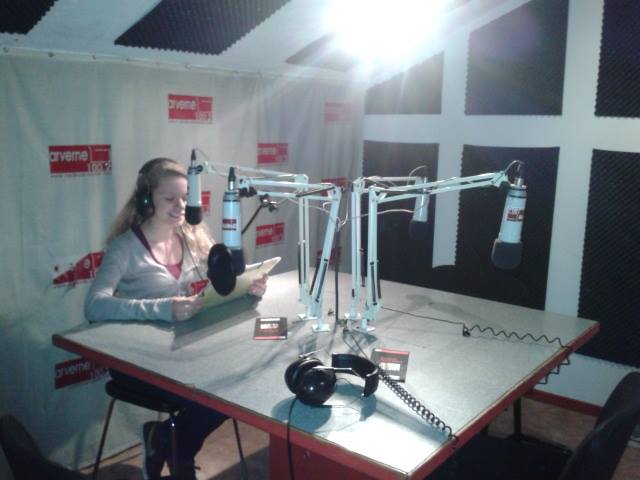 Merci de m’avoir écoutée !
Florine Hénault
 2ndC